Class 6 – October 131. Finishing Defamation2. My Image is My Own – Rights to your image and reputation online and “revenge porn”
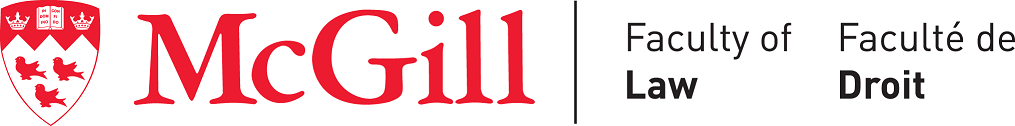 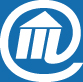 Admin Crap / Announcements
Participation / MyCourses!!!

Tech Law McGill: “Computational Thinking and Information Security” - October 19, 5 PM https://www.facebook.com/events/1036497093470408/ 

Essay topic submissions…/2
Class 6
[Speaker Notes: Ana comments on]
Essay topic submissions notes
Recall: Topic, one paragraph and / or T of C, 3 bibliographic references 
SAO cover page form thingy not required
October 27 a guideline more than a deadline (but that week please)
I am available during Focus Week any time
DON’T PANIC IT’S NOT FINAL. If necessary, it’s the beginning of a discussion.
Class 6
News Item 1
Alice Wang presentation
Class 6
News Item 2
Sara Tadayyon presentation
Class 6
In the News – Legal!
Privacy in a pandemic:
2019-2020 Annual Report to Parliament on the Privacy Act and Personal Information Protection and Electronic Documents Act
Thursday, October 8
Conclusion: Canadian privacy law is terrible
(check allenmendelsohn.com, barrysookman.com)
Class 6
In the News
Facebook Bans Content About Holocaust Denial From Its Site
(NY Times, yesterday)
Class 6
Defamation (cont.)
Class 6
“Innocent” third party liability
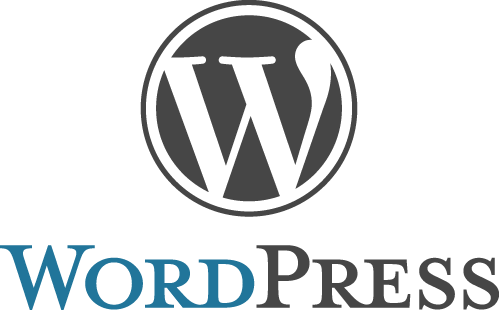 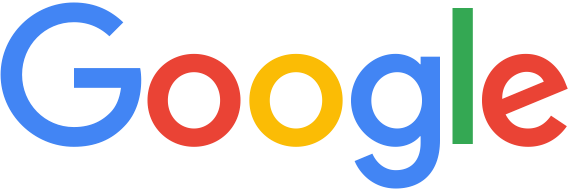 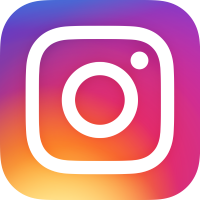 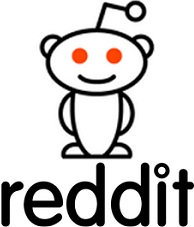 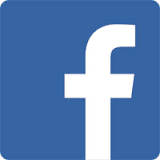 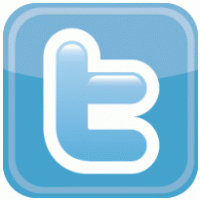 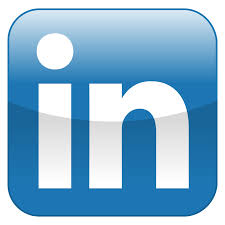 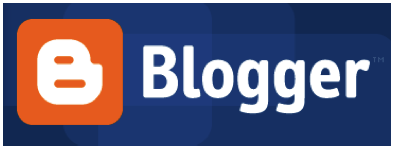 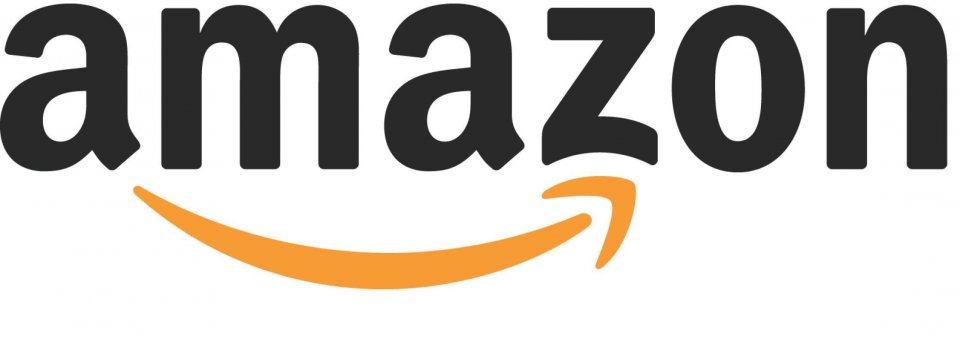 Class 6
Canoë Inc. c. Corriveau - takeaway
« Dans les circonstances, la juge de première instance était justifiée de conclure que l'appelante connaissait les conséquences probables de son inaction à cet égard. »

(recall: Jocelyne’s presentation)
Class 6
Third party liability - removal
Message board: Baglow v. Smith, 2015 ONSC 1175
 Failed to remove, liable

National Post comment section:
Weaver v. Corcoran, 2015 BCSC 165
 Removed, not liable
Class 6
[Speaker Notes: Baglow – Defendants operated a message board, failed to remove defamatory content, liable
Weaver – National post comments section did remove once they became aware, not liable]
Video time w00t!
Class 6
Third-party liability- USA
Section 230 Communications Decency Act (1996)
(c) (1) No provider or user of an interactive computer service shall be treated as the publisher or speaker of any information provided by another information content provider.
“Section 230 marks a departure from the common-law rule that allocates liability to publishers or distributors of tortious material written or prepared by others”
(Jones case, coming up in a few slides)
Class 6
[Speaker Notes: Brought this up in class 2
230 is reaction to  Stratton Oakmont case, held that at common law the provider of an electronic message-board service was potentially liable for its user’s defamatory message
IF THERER ARE TWO AMERCIAN LAWS YOU MUST TALE FROM THIS CLASS, IT’S THIS AND SECTION 512 DMCA RE COPYRIGHT]
230 CDA Cont.
(c) (2) Civil Liability. No provider or user of an interactive computer service shall be held liable on account of—
(A)any action voluntarily taken in good faith to restrict access to or availability of material that the provider or user considers to be obscene, lewd, lascivious, filthy, excessively violent, harassing, or otherwise objectionable, whether or not such material is constitutionally protected
Class 6
The “innocent” 3rd parties - USA
Zeran v. AOL 129 F.3d 327 (4th Cir. 1997)

F – Posting of “Naughty Oklahoma T-Shirts” on AOL message board with Zeran’s phone # which repeated even after Zeran told AOL and AOL took them down
Issue – AOL liable?
Held: No
“AOL falls squarely within this traditional definition of a publisher and, therefore, is clearly protected by § 230's immunity.”
“Section 230 creates a federal immunity to any cause of action that would make service providers liable for information originating with a third-party user of the service”
Class 6
Zeran v. AOL (cont.)
 Publisher vs. distributor liability in the USA
Distributor must remove content upon receiving notice

“liability upon notice has a chilling effect on the freedom of Internet speech”

“notice-based liability for interactive computer service providers would provide third parties with a no-cost means to create the basis for future lawsuits”
Class 6
[Speaker Notes: Distributor liability  get a notice don’t remove, you are liable]
Hiding behind s. 230 CDA and freedom of expression
thedirty.com
ripoffreport.com

Jones v. Dirty World Entm’t Recordings, et al, 755 F.3d 398 (6th Cir. 2014) , US Ct. App. 
“Section 230(c)(1) therefore bars Jones’s claims”
Class 6
[Speaker Notes: Jones – lower court denied s. 230 immunity, CA overturned]
But Freedom of Expression even in Quebec
Gagné c. Fortin, 2018 QCCQ 4470
F: Alleged defamotary comments on Company’s Facebook page

« De l’avis du Tribunal, les propos tenus par messieurs Fortin et Nadeau constituent un exercice légitime de leur liberté d’expression. Ils n’ont pas franchi la limite de cette liberté d’expression de manière à entacher aux yeux d’une personne raisonnable, c’est-à-dire avisée, diligente et attentive aux droits d’autrui, la réputation de monsieur Gagné.
La preuve démontre que la qualification des propos litigieux par monsieur Gagné ne relève que de sa perception purement subjective. Ainsi, les sentiments qu’il a vécus même justifiés ne peuvent servir de fondement à un recours en diffamation. »
Class 6
Third-Party liability - links
Crookes v. Newton, 2011 SCC 47
“a hyperlink, by itself, should never be seen as ‘publication’ of the content to which it refers” (Abella J.)

(concurring, McLachlin and Fish JJ.) “Publication of a defamatory statement via a hyperlink should be found if the text indicates adoption or endorsement of the content of the hyperlinked text. “
Class 6
[Speaker Notes: F – links from a website to defamatory content. Newton runs website, published links to defamatory content 
Concurring opinion (Fish and McLachlan) – reaction to Abella’s test which was you have to REPEAT the defamatory content]
Third party liability – links+
Duffy v Google Inc. [2015] SASC 170
 Secondary publication (notice is important)
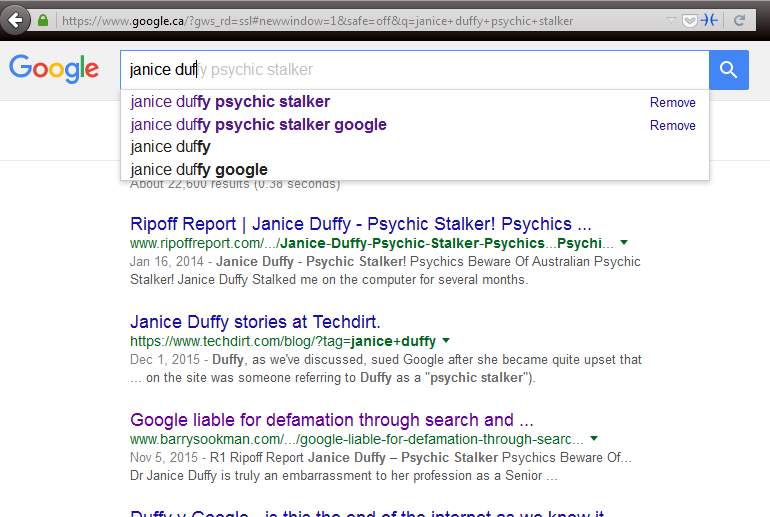 Class 6
[Speaker Notes: Defamatory “Snippets” of text from site on Google results  NOTE RIPOFF REPORT
publishing a hyperlink to defamatory material along with search results information made Google a secondary publisher of the information  importance was title of the result, which is a hyperlink  this cited Crookes which said “The Court held that merely creating a hyperlink without more did not amount to publication of the material on the external webpage”, here there was more
$115k damages awarded]
Third party liability – links+
Duffy v Google Inc. [2017] SASCFC 130 (October 4, 2017)
 upheld, Google is in fact a secondary publisher
“There is an important distinction between a pre-programmed automated system and passivity. It is the degree to which the automated programmers facilitate the production of defamatory material in a written and therefore comprehensible form which is important”
“Google participated in the publication of the paragraphs about Dr Duffy produced by its search engine because it intended its search engine to do what it programmed it to do”
Class 6
Google Auto-Complete Policy
1. Sexually explicit predictions
We remove predictions that contain sexually explicit or vulgar language. Pornographic terms or terms that are closely associated with pornography are removed from predictions. 
2. Hateful predictions against groups and individuals
We remove predictions that include language that denigrates or insults individuals or groups on the basis of race, ethnic origin, religion, disability, gender, age, nationality, veteran status, sexual orientation, or gender identity.
3. Violent predictions
We remove predictions that include graphic descriptions of violence or advocate violence generally.
4. Dangerous and harmful activity in predictions
We remove predictions promoting dangerous or criminal activities that would lead to real-world harm.
Class 6
The future for 3rd parties?
Defamation Law in the Internet Age, final report of the Law Commission of Ontario, March 2020, 150 pages
Bunch of recommendations including a new Defamation Act
BIG ONE re third parties – Notice and notice and takedown system for defamation like for copyright sort of
Class 6
Defamation - criminal remedies?
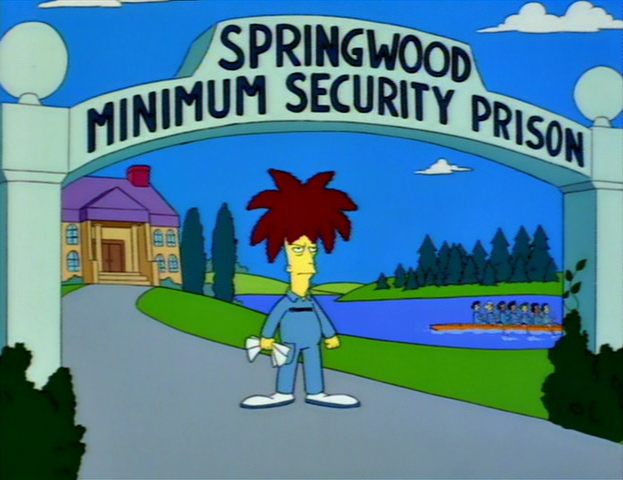 Class 6
Defamatory Libel
Criminal Code 
298. (1) A defamatory libel is matter published, without lawful justification or excuse, that is likely to injure the reputation of any person by exposing him to hatred, contempt or ridicule, or that is designed to insult the person of or concerning whom it is published.
300. Every one who publishes a defamatory libel that he knows is false is guilty of an indictable offence and liable to imprisonment for a term not exceeding five years.
301. Every one who publishes a defamatory libel is guilty of an indictable offence and liable to imprisonment for a term not exceeding two years
Class 6
[Speaker Notes: Very rare, rarely used
Criminal speech is problematic
301 is generally held unconstitutional by the courts (4 different provinces, not yet at SCC), violating freedom of expression and not saved by s. 1]
Criminal Harassment
s. 264 Criminal Code 
264 (1) No person shall, without lawful authority and knowing that another person is harassed or recklessly as to whether the other person is harassed, engage in conduct referred to in subsection (2) that causes that other person reasonably, in all the circumstances, to fear for their safety or the safety of anyone known to them.

(2) The conduct mentioned in subsection (1) consists of (…)
(b) repeatedly communicating with, either directly or indirectly, the other person or anyone known to them;
Class 6
Criminal Harassment on Twitter?
Elliott v. R, 2016 ONCJ 35
@LadySnarksalot how fat is your ass

” The element that the fear be reasonable in all of the circumstances has not been established”
”I am not satisfied beyond a reasonable doubt that Mr. Elliott’s repeated communications caused Ms. Reilly to fear for her safety”
Class 6
[Speaker Notes: Long conversations on Twitter with two women Guthrie et Reilly
Nasty tweets, women said they feared for their safety
E.g. @LadySnarksalot how fat is your ass
Judge cites freedom of expression]
On the other hand
R. v Gardner, 2018 CanLII 72609 (NL PC)
On FB: “You better have my fucking money or I’m going to break your fucking face and then I’ll rape your bitch on top of your unconscious body.  You little weasel fuck. Test me.” (17 messages like this)
“engage in conduct that caused Terry Murphy reasonably in all circumstances to fear for his safety and the safety of anyone known to him contrary to s. 264”
 90 days sentence, no contact order
Class 6
[Speaker Notes: https://www.canlii.org/en/nl/nlpc/doc/2018/2018canlii72609/2018canlii72609.html?resultIndex=3]
Rights to your image and reputation online
Class 6
Personality Rights Publication Rights
Right to your image
Right to your likeness
Right to your voice
Right to your name
Others? Email addy? Twitter username?

 Your persona
Class 6
[Speaker Notes: Others? i.e. enough PI to identify you, like email, Twitter user account name]
Personality Rights in play when…
$$$$$$$$$$$$$
Reputation / defamation
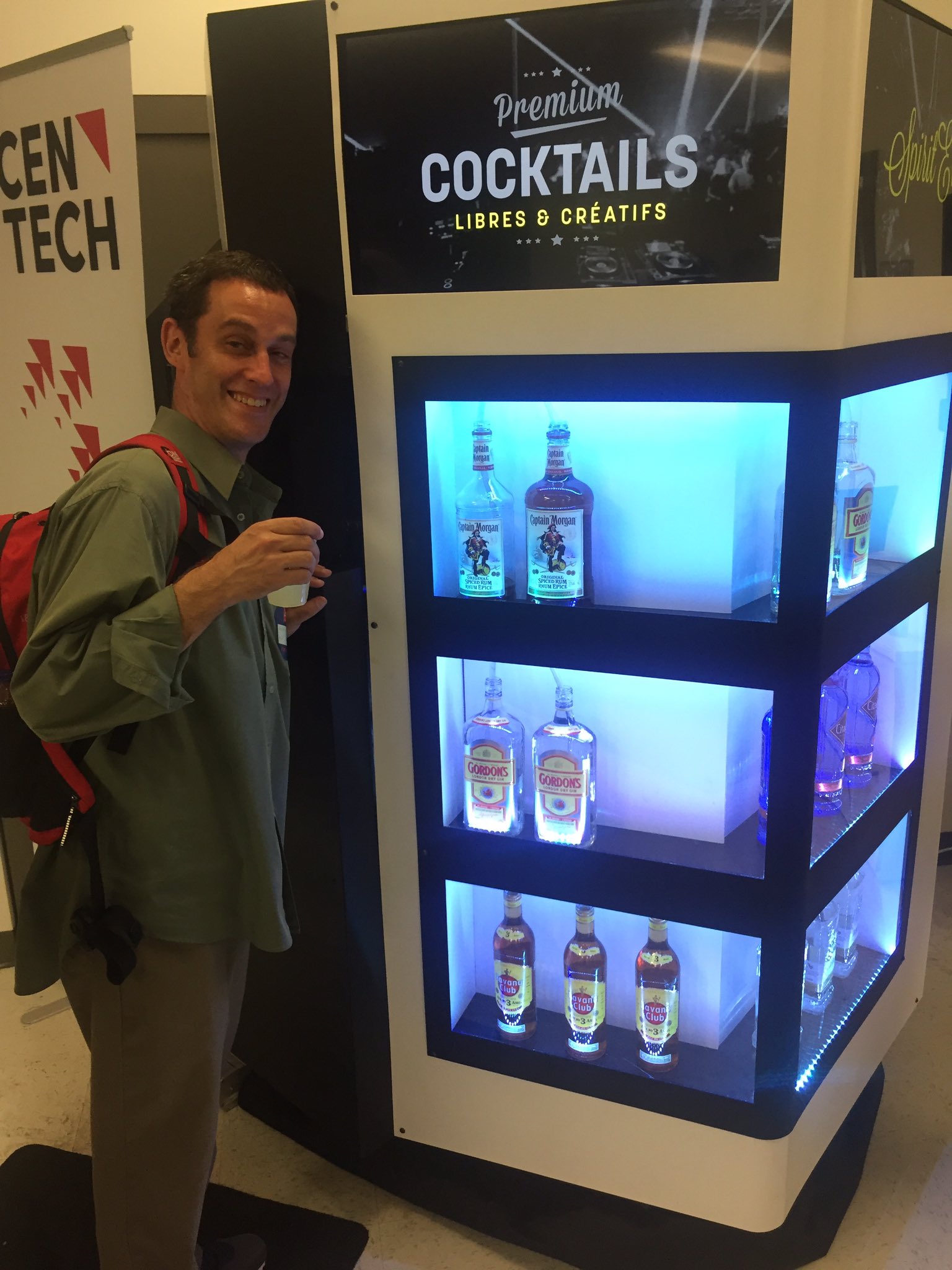 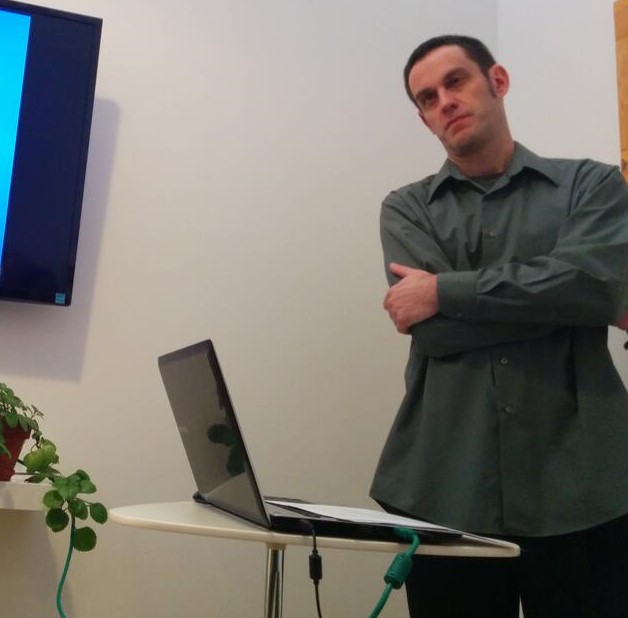 Class 6
Personality Rights in play when…
$$$$$$$$$$$$$
Reputation / defamation
Recall Douez v. Facebook Class 3 – territorial jurisdiction

BUT underlying privacy rights case  Mrs. Douez’ (and potential class) photo and name used in FB advertisement
Recall A.B. v Bragg Communications 
2012 SCC 46
 Fake FB profile with picture of A.B.  and similar name, along with unflattering comments, sexual references
Class 6
[Speaker Notes: AB Bragg - Meghan]
Personality Rights – Common Law
Specific references in Privacy Acts of British Columbia, Manitoba, Newfoundland, and Saskatchewan
Other common law provinces – tort of “appropriation of personality” or “wrongful appropriation of personality”
Class 6
Common Law Statutes
MB, NL, SK
British Columbia
Personality rights are a subset of the right to privacy
Name, likeness, voice
No proof of damages required
Personality rights violations are a tort in and of themselves
Name and likeness only
No proof of damages required
Class 6
e.g. Manitoba The Privacy Act
2. A person who substantially, unreasonably, and without claim of right, violates the privacy of another person, commits a tort against that other person.
3. Without limiting the generality of section 2, privacy of a person may be violated
(…)
(c) by the unauthorized use of the name or likeness or voice of that person for the purposes of advertising or promoting the sale of, or any other trading in, any property or services, or for any other purposes of gain to the user if, in the course of the use, that person is identified or identifiable and the user intended to exploit the name or likeness or voice of that person
Class 6
British Columbia – The Privacy Act
3. (1) In this section, “portrait” means a likeness, still or moving, and includes
(a) a likeness of another deliberately disguised to resemble the plaintiff, and
(b) a caricature.

(2) It is a tort, actionable without proof of damage, for a person to use the name or portrait of another for the purpose of advertising or promoting the sale of, or other trading in, property or services, unless that other, or a person entitled to consent on his or her behalf, consents to the use for that purpose.
Class 6
Common law tort
Krouse v. Chrysler Canada Ltd. et al. 
(1974), 1 O.R. (2d) 225 (Ont. CA)
F – pictures of a football game, player with numbers on jerseys used in car ad, faces not visible
“…there may well be circumstances in which the Courts would be justified in holding a defendant liable in damages for appropriation of a plaintiff's personality, amounting to an invasion of his right to exploit his personality by the use of his image, voice or otherwise with damage to the plaintiff, but…” [ed: facts in this case say no…]
 Player was jus incidental, car was focus of ad
Class 6
Common Law Developments
Jones v. Tsige, 2012 ONCA 32

F: “appellant, Sandra Jones, discovered that the respondent, Winnie Tsige, had been surreptitiously looking at Jones' banking records. Tsige and Jones did not know each other despite the fact that they both worked for the same bank and Tsige had formed a common-law relationship with Jones' former husband. As a bank employee, Tsige had full access to Jones' banking information and, contrary to the bank's policy, looked into Jones' banking records at least 174 times over a period of four years.”
Class 6
Jones v. Tsige
Issue: Does Ontario law recognize a right to bring a civil action for damages for the invasion of personal privacy?
Held: It does now!
Ratio
Prosser’s torts (USA) – 4 invasion of privacy torts:
Intrusion upon the plaintiff's seclusion or solitude, or into his private affairs. (“Intrusion upon seclusion”)
Public disclosure of embarrassing private facts about the plaintiff.
(2 more, ignore them)
Class 6
Jones v. Tsige
Ratio
“we are presented in this case with facts that cry out for a remedy. While Tsige is apologetic and contrite, her actions were deliberate, prolonged and shocking”

“In my view, it is appropriate for this court to confirm the existence of a right of action for INTRUSION UPON SECLUSION. Recognition of such a cause of action would amount to an incremental step that is consistent with the role of this court to develop the common law in a manner consistent with the changing needs of society.
Class 6
Jones v. Tsige
Ratio
“The case law, while certainly far from conclusive, supports the existence of such a cause of action. Privacy has long been recognized as an important underlying and animating value of various traditional causes of action to protect personal and territorial privacy. Charter jurisprudence recognizes privacy as a fundamental value in our law and specifically identifies, as worthy of protection, A RIGHT TO INFORMATIONAL PRIVACY THAT IS DISTINCT FROM PERSONAL AND TERRITORIAL PRIVACY. The right to informational privacy closely tracks the same interest that would be protected by a cause of action for intrusion upon seclusion.”
“I would essentially adopt as the elements of the action for intrusion upon seclusion the Restatement (Second) of Torts (2010) formulation which, for the sake of convenience, I repeat here:
One who intentionally intrudes, physically or otherwise, upon the seclusion of another or his private affairs or concerns, is subject to liability to the other for invasion of his privacy, if the invasion would be highly offensive to a reasonable person.”
Class 6
Srsly prof. mendelsohn, Why SHOULD I care about Jones v. Tsige?
Class 6
Why do we care about Jones v. Tsige?
Vanderveen v Waterbridge Media Inc., 2017 CanLII 77435 (ON SCSM) 

F: Filming of person jogging while trying to lose post-partum weight, video used to promote condo community without her consent

“I have no hesitation in concluding that in capturing the image of Mme Vanderveen and publishing it in a commercial video for Bridgeport, the defendant committed the tort of intrusion upon seclusion”
“While Jones v. Tsige dealt with the examination of Jones’ bank account by Tsige on 174 occasions over a 4 year period, I am satisfied that the elements of intrusion upon seclusion mentioned above apply to capturing the persona or likeness of an individual and using it for commercial purposes without consent.”
Class 6
[Speaker Notes: SUPERIOR COURT OF JUSTICE
SMALL CLAIMS COURT]
Various defenses at common law re images
Consent
Public interest
Fair comment
Not recognizable 
Group picture unless identified 
Non-intentional 
Incidental to another legal act
Law enforcement images
Class 6
Personality Rights in Quebec
Quebec Charter
4. dignity, honour and reputation; and 5.respect for private life

C.C.Q.
35. Every person has a right to the respect of his reputation and privacy.
36. The following acts, in particular, may be considered as invasions of the privacy of a person (...)
(3)  appropriating or using his image or voice while he is in private premises; (…)
(5)  using his name, image, likeness or voice for a purpose other than the legitimate information of the public;
Class 6
Personality Rights in Quebec
Aubry c. Éditions Vice-Versa inc. [1998] 1 SCR 591
F – Aubry (17 years old) had her photo taken in a public place, sitting on some steps, and published in an arts magazine without her consent 
Issue – Does publication of photograph without permission lead to liability?
Held: Yes!
Class 6
Aubry c. Éditions Vice-Versa inc (cont.)
“Since the right to one’s image is included in the right to respect for one’s private life, it is axiomatic that every person possesses a protected right to his or her image.  This right arises when the subject is recognizable.  There is, thus, an infringement of the person’s right to his or her image, and therefore fault, as soon as the image is published without consent and enables the person to be identified.”
“Since every person is entitled to protection of his or her privacy, and since the person’s image is protected accordingly, it is possible for the rights inherent in the protection of privacy to be infringed even though the published image is in no way reprehensible and has in no way injured the person’s reputation.”
Class 6
Aubry c. Éditions Vice-Versa inc (cont.)
“The public’s right to information, supported by freedom of expression, places limits on the right to respect for one’s private life in certain circumstances.  This is because the expectation of privacy is reduced in certain cases.”

Depends on context, e.g. public interest. So here…

“In our view, the artistic expression of the photograph, which was alleged to have served to illustrate contemporary urban life, cannot justify the infringement of the right to privacy it entails.  It has not been shown that the public’s interest in seeing this photograph is predominant.”
Class 6
Aubry c. Éditions Vice-Versa inc (cont.)
“The appellants argued that there was no causal connection between the publication of the photograph and the damages.  In our view, no particular problem arises here since the damages are the logical, direct and immediate consequence of the fault.  A teenager’s sensitivity and the possibility of being teased by her friends are eminently foreseeable.”
“In this regard, the respondent is correct in stating that the magazine does not cease to be “commercial” merely because it has an artistic content.  In the case at bar, the photograph was used for commercial purposes, in particular to sell the magazine.”
Class 6
Aubry c. Éditions Vice-Versa inc (cont.)
Notes:
Case facts from 1989, CCLC applies, does not have specific CCQ right to image; case decided under s. 5 of Charter  right to image held to be included in right to privacy
dissent  no damages here! Some classmates laughing at her is not enough; Aubry never said she felt humiliated
Class 6
Bring it all home
“I note that the legal principles discussed, the societal values protected and the determination of the quantum of damages in Jones v. Tsige are entirely consistent with the decision of the Supreme Court of Canada in Aubry v. Les Editions Vice-Versa, a case grounded in the Civil Code of Quebec and the Charter of Human Rights and Freedoms rather than the common law in Ontario.”
(Vanderveen)
Class 6
[Speaker Notes: NOTE: adopting Aubry into common law???]
Special case? - Children
Class 6
Non-consensual pornography (a.k.A. Revenge porn?)
Class 6
Non-consensual pornography
The distribution of sexual or pornographic images of individuals without their consent
No revenge motive per se
Also called non-consensual distribution of intimate images (the only people who perceive intimate images shared without consent as pornography are the abusers – Human Rights Watch, Women’s Division)
images originally obtained without consent (e.g. using hidden cameras, hacking phones, or recording sexual assaults) 
images consensually obtained within the context of an intimate relationship
Class 6
e.g. B.C. Privacy Act
L.A.M. v. J.E.L.I., 2008 BCSC 1147
F – D videotaped nude P and her young daughter in the bathroom
(D also convicted for child pornography)
Held - $60k total damages (including $35k punitive) for violating BC Privacy Act
Note – no distribution here, but privacy violation
Class 6
e.g. B.C. Privacy Act
T.K.L. v. T.M.P., 2016 BCSC 789
F – D videotaped nude P (his stepdaughter) in bedroom and bathroom / shower, said he did it for humiliation and revenge
Held - ~ $94k total damages for violating BC Privacy Act
Class 6
What if there is no Privacy Act?
Doe 464533 v. N.D., 2016 ONSC 541


Talia Huculak presentation
Class 6
Doe 464533 v. N.D.
[45]        To permit someone who has been confidentially entrusted with such details – and in particular intimate images - to intentionally reveal them to the world via the Internet, without legal recourse, would be to leave a gap in our system of remedies. I therefore would hold that such a remedy should be available in appropriate cases.

[46]        I would essentially adopt as the elements of the cause of action for public disclosure of private facts the Restatement (Second) of Torts (2010) formulation, with one minor modification: One who gives publicity to a matter concerning the private life of another is subject to liability to the other for invasion of the other’s privacy, if the matter publicized or the act of the publication (a) would be highly offensive to a reasonable person, and (b) is not of legitimate concern to the public. [modification shown by underlining]
Class 6
Doe 464533 v. N.D., part deux
2016 ONSC 4920 (September 2016)
 Motion to set aside default judgment
“Guided by the factors detailed above [ed. – from Mountain View case], the overall interest of justice favours the granting of the order with terms.  That is, the finding of liability on the defendant and the assessment of damages are to be set aside upon the defendant paying to the plaintiff her costs thrown away within 90 days”
 Should allow a defense to be mounted
Class 6
Doe 464533 v. N.D., part trois
2017 ONSC 127 (January 2017)
Motion for leave to appeal of decision in part deux that set aside the default judgment, denied

“I am not persuaded that the motion judge erred in his conclusion that both liability and damages should be the subject of a trial on the merits.”
“I am not persuaded that the motion judge erred in his application of the Mountain View factors. ”
Class 6
Doe 464533 v. N.D., part trois (cont.)
“I do not see the dismissal of this motion for leave to appeal as a discouragement of victims.  Indeed, it is a matter of general importance that the facts in this case be the subject of a hearing on its merits so that the significant legal conclusions deriving therefrom will have more weight in future cases as opposed to findings made as a result of a hearing where only one side participated, albeit through the fault of the other side.   The uniqueness of the case and the prospect for a decision on the merits making a contribution to the development of torts in an important area of the law is a compelling reason to conclude that it is a question of general importance that the defendant have the opportunity to participate in a trial.”
Class 6
Doe 464533 v. N.D. follow-up
Does “public disclosure of private facts” still exist on tort law?

Doucet v. The Royal Winnipeg Ballet, 2018 ONSC 4008
 Class action approved, intimate photos taken and distributed, Doe cited (public disclosure of private facts as basis for damages)
Class 6
Manitoba legislation
Intimate Image Protection Act, in force 2017-1-15

"intimate image" means a visual recording of a person made by any means, including a photograph, film or video recording,
(a) in which the person depicted in the image
(i) is nude, or is exposing his or her genital organs or anal region or her breasts, or
(ii) is engaged in explicit sexual activity;
(b) which was recorded in circumstances that gave rise to a reasonable expectation of privacy in respect of the image; and
(c) if the image has been distributed, in which the person  depicted in the image retained a reasonable expectation of privacy at the time it was distributed
Class 6
Manitoba legislation
Intimate Image Protection Act, in force 2017-1-15

11(1). A person who distributes an intimate image of another person knowing that the person depicted in the image did not consent to the distribution, or being reckless as to whether or not that person consented to the distribution, commits a tort against that other person.
11(2). An action for the non-consensual distribution of an intimate image may be brought without proof of damage.

12. In an action for the non-consensual distribution of an intimate image, the person depicted in the image does not lose his or her expectation of privacy in respect of the image if he or she
(a) consented to another person recording the image; or
(b) provided the image to another person;
Class 6
Alberta legislation
Protecting Victims of Non-Consensual Distribution of Intimate Images Act, SA 2017, in force 2017-8-4

3. A person who distributes an intimate image of another person knowing that the person depicted in the image did not consent to the distribution, or is reckless as to whether or not that person consented to the distribution, commits a tort against that other person.
Class 6
Nova Scotia Legislation
An Act Respecting the Unauthorized Distribution of Intimate Images and Protection Against Cyber-bullying
Cited as the Intimate Images and Cyber-protection Act

In force July 2018
Class 6
Previously on L&O: Nova Scotia…
Crouch v. Snell, 2015 NSSC 340
re the Cyber-safety Act

“In conclusion, I find that the Act has both the purpose and effect of controlling or restricting freedom of expression.” (s. 2b. Charter)
“There is no "limit prescribed by law" and the impugned provisions of the Act cannot be justified under s. 1.”
“The Act must be struck down in its entirety.”
Class 6
Non-consensual Pornography – Criminal Code
Publication, etc., of an intimate image without consent
162.1 (1) Everyone who knowingly publishes, distributes, transmits, sells, makes available or advertises an intimate image of a person knowing that the person depicted in the image did not give their consent to that conduct, or being reckless as to whether or not that person gave their consent to that conduct, is guilty

(a) of an indictable offence and liable to imprisonment for a term of not more than five years; or
(b) of an offence punishable on summary conviction.
Class 6
Non-consensual Pornography – Criminal Code (cont.)
Definition of intimate image
(2) In this section, intimate image means a visual recording of a person made by any means including a photographic, film or video recording,
(a) in which the person is nude, is exposing his or her genital organs or anal region or her breasts or is engaged in explicit sexual activity;
(b) in respect of which, at the time of the recording, there were circumstances that gave rise to a reasonable expectation of privacy; and
(c) in respect of which the person depicted retains a reasonable expectation of privacy at the time the offence is committed.

(3) No person shall be convicted of an offence under this section if the conduct that forms the subject-matter of the charge serves the public good and does not extend beyond what serves the public good.
Class 6
Non-consensual Pornography – Criminal law
162.2 (1) When an offender is convicted, or is discharged on the conditions prescribed in a probation order under section 730, of an offence referred to in subsection 162.1(1), the court that sentences or discharges the offender, in addition to any other punishment that may be imposed for that offence or any other condition prescribed in the order of discharge, may make, subject to the conditions or exemptions that the court directs, an order prohibiting the offender from using the Internet or other digital network, unless the offender does so in accordance with conditions set by the court.
Class 6
Non-consensual Pornography – Criminal Code (cont.)
R. v. A.C. 2017 ONCJ 317
F – Victim searched her name, found videos and pictures of her having intercourse with A.C., which she had consented to as they were in a relationship; uploaded by A.C. after relationship ended 
Issue – guilty under s. 162.1 of the Criminal Code? Sentence? 
Held – Yes, he pleaded guilty. Issue was mostly about sentence, 162.2 order. LOTS of aggravating factors (e.g. attached name and other PI to pics and videos); five months imprisonment
“It is difficult to overstate the seriousness of this offence. The offender deliberately set out to violate C.S.’s privacy in a most obscene and far-reaching way. He did so, motivated by revenge, with the intent to degrade and humiliate her.”
Class 6
Jurisprudence under 162.1
R v. P.S.D., 2016 BCPC 400 (CanLII)
Time served

R v. Calpito, 2017 ONCJ 129
 Conditional discharge, probation

R. v Hunt, 2017 CanLII 86655 (NL PC) 
 Threatened to release intimate pictures, charged with extortion, 9 months jail
Class 6
Discussion Question
Do you think Facebook, or Google, Porntube.com or TheDirty.com have a legal obligation to remove non-consensual pornography uploaded by a user? Should they?
Class 6
Non-consensual Pornography - USA
40 states (+DC) have criminal laws
Generally stronger privacy torts in USA
No national criminal or civil law
Problem of s. 230 CDA
Class 6
IT’S FIVE O’CLOCK SOMEWHERE
Class 6